5а. Параллельность прямых в пространстве(Куб, параллелепипед)
[Speaker Notes: В режиме слайдов формулировка появляется после кликанья мышкой]
Определение. Две прямые в пространстве называются параллельными, если они лежат в одной плоскости и не пересекаются.
	Будем также говорить, что два отрезка параллельны, если они лежат на параллельных прямых.
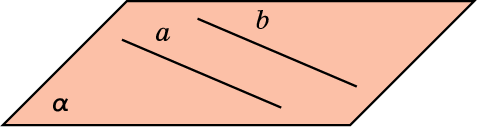 Параллельность прямых a и b обозначается a || b.
[Speaker Notes: В режиме слайдов формулировка появляется после кликанья мышкой]
Теорема. Через точку в пространстве, не принадлежащую данной прямой, проходит единственная прямая, параллельная данной прямой.
Доказательство. Пусть точка A не принадлежит прямой b. Проведем через эту прямую и точку A плоскость α. Эта плоскость единственна. В плоскости α через точку A проходит единственная прямая, назовем ее a, параллельная прямой b. Она и будет искомой прямой, па­раллельной данной.
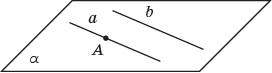 [Speaker Notes: В режиме слайдов формулировка появляется после кликанья мышкой]
Для отношения параллельности прямых в пространстве справедливо следующая теорема, доказательство которой будет дано в параграфе 7.
Теорема. Две прямые, параллельные третьей прямой, параллельны между собой.
Например, в  кубе  ABCDA1B1C1D1  прямые АВ и С1D1 параллельны прямой А1В1. Следовательно, прямые АВ и С1D1 параллельны.
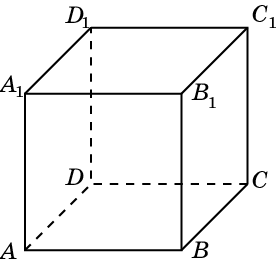 [Speaker Notes: В режиме слайдов формулировка появляется после кликанья мышкой]
Упражнение 1
Всегда ли две не пересекающиеся прямые в пространстве параллельны?
Ответ: Нет.
Упражнение 2
Сколько плоскостей можно провести через две параллельные прямые?
Ответ: Одну.
[Speaker Notes: В режиме слайдов ответ появляется после кликанья мышкой]
Упражнение 3
Известно, что в плоскости прямая, пересекающая одну из параллельных прямых, пересекает и вторую прямую. Будет ли это утверждение верно для пространства?
Ответ: Нет.
[Speaker Notes: В режиме слайдов ответ появляется после кликанья мышкой]
Упражнение 4
Найдите геометрическое место (ГМ) прямых, пересекающих две данные параллельные прямые.
Ответ: Плоскость.
[Speaker Notes: В режиме слайдов ответ появляется после кликанья мышкой]
Упражнение 5
Назовите прямые, проходящие через вершины куба ABCDA1B1C1D1 и параллельные прямой AB.
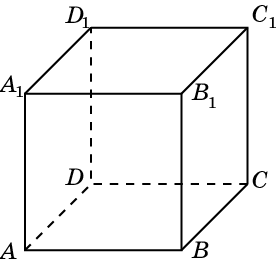 Ответ: A1B1; CD; C1D1.
[Speaker Notes: В режиме слайдов ответ появляется после кликанья мышкой]
Упражнение 6
Докажите, что прямые AB и C1D1, проходящие через вершины параллелепипеда ABCDA1B1C1D1, параллельны.
Доказательство: Прямые AB и C1D1 параллельны прямой CD, так как грани ABCD и CDD1C1 – параллелограммы. Из транзитивности отношения параллельности следует, что прямые AB и C1D1 параллельны.
[Speaker Notes: В режиме слайдов ответ появляется после кликанья мышкой]
Упражнение 7
Докажите, что прямые AA1 и C1C1, проходящие через вершины параллелепипеда ABCDA1B1C1D1, параллельны.
Доказательство: Прямые AA1 и C1C1 параллельны прямой BB1. Из транзитивности отношения параллельности следует, что прямые AA1 и C1C1 параллельны.
[Speaker Notes: В режиме слайдов ответ появляется после кликанья мышкой]
Упражнение 8
Докажите, что прямые AC и A1C1, проходящие через вершины параллелепипеда ABCDA1B1C1D1 , параллельны.
Доказательство: Прямые AA1 и CC1 параллельны (упражнение 7). Следовательно, четырехугольник ACC1A1 – параллелограмм (противоположные стороны  AA1 и CC1 равны и параллельны).  Значит, прямые AC и A1C1 параллельны.
[Speaker Notes: В режиме слайдов ответ появляется после кликанья мышкой]
Упражнение 9
Докажите, что прямые AD1 и BC1, проходящие через вершины параллелепипеда ABCDA1B1C1D1 , параллельны.
Доказательство: Прямые AB и C1D1 параллельны (упражнение 6). Следовательно, четырехугольник ABC1D1 – параллелограмм (противоположные стороны  AB и C1D1 равны и параллельны).  Значит, прямые AD1 и BC1 параллельны.
[Speaker Notes: В режиме слайдов ответ появляется после кликанья мышкой]
Упражнение 10
Являются ли параллельными прямые AB и CC1, проходящие через вершины параллелепипеда ABCDA1B1C1D1?
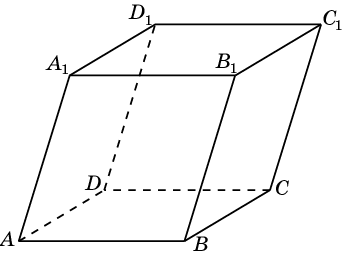 Ответ: Нет.
[Speaker Notes: В режиме слайдов ответ появляется после кликанья мышкой]
Решение: Каждое ребро участвует в трех парах параллельных прямых. У куба имеется 12 ребер. Следовательно, искомое число пар параллельных прямых равно
Упражнение 11
Сколько имеется пар параллельных прямых, содержащих ребра параллелепипеда ABCDA1B1C1D1?
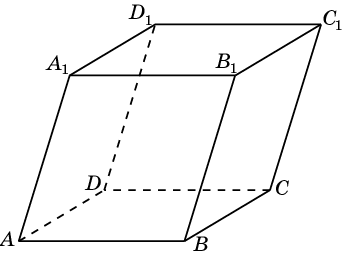 [Speaker Notes: В режиме слайдов ответ появляется после кликанья мышкой]